Joghatóság – ne-bis-in-idem – külföldi ítélet
Egységes európai térség koncepciója
joghatóság
Külföldi ítélet joghatása I.
Külföldi ítélet joghatása II.
Nem EU-s ország
- Külföldi ítélet elismerése
EU-s tagállam
Ítélet figyelembevétele
Ítélet megfelelősége

???
Ne bis in idem elv
Ugyanazon cselekmény miatt lefolytatott többszöri büntetőeljárás tilalma				 kétszeres eljárás tilalma

!! Ne bis in idem ≠ res iudicata (belső jog) 


	alaki jogerő	anyagi jogerő
	kizáró hatás	lezáró hatás
Szabályozás helye
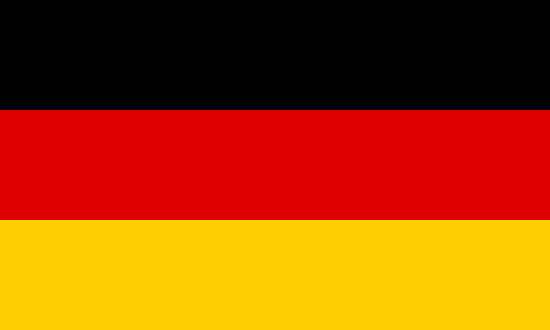 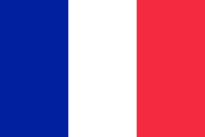 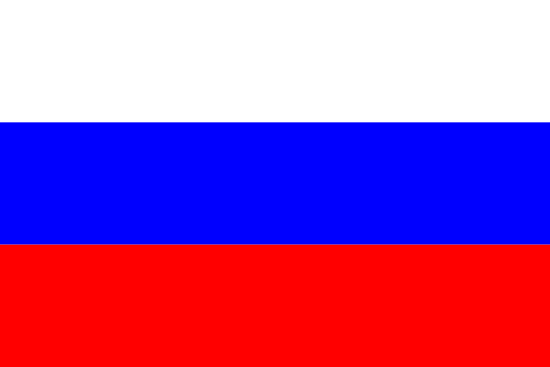 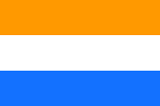 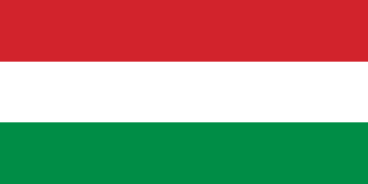 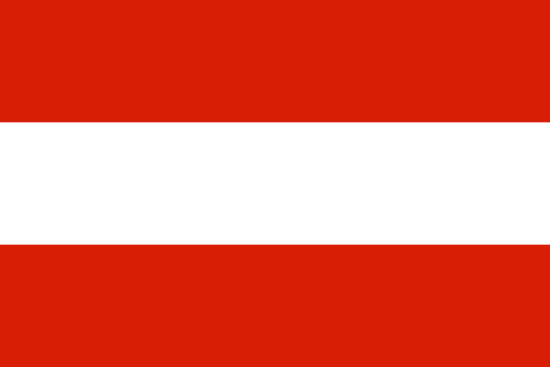 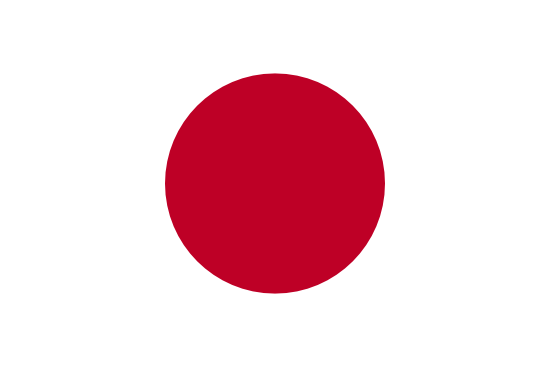 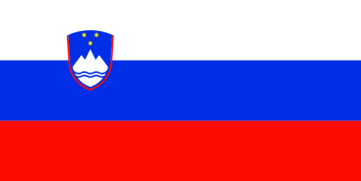 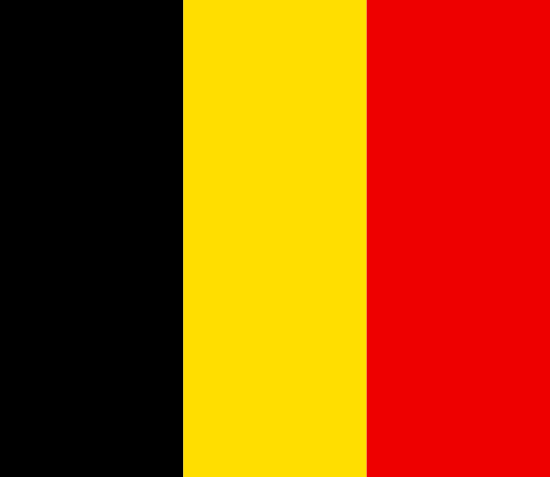 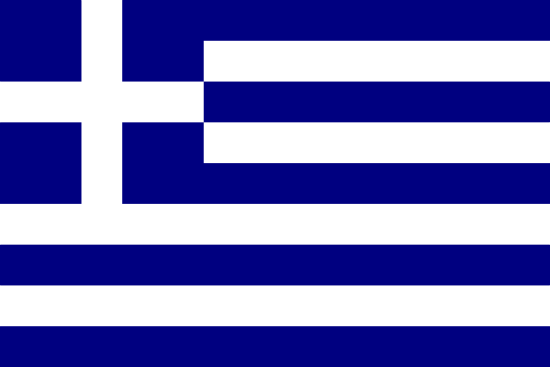 „A jogorvoslat törvényben meghatározott rendkívüli esetei kivételével senki nem vonható büntetőeljárás alá, és nem ítélhető el olyan bűncselekményért, amely miatt Magyarországon vagy - nemzetközi szerződés, illetve az Európai Unió jogi aktusa által meghatározott körben - más államban törvénynek megfelelően már jogerősen felmentették vagy elítélték.” 2011-től
Alaptörvény xxviii. Cikk (6) bek.
Nemzetközi jogi eszközök
a részes államok egymás büntető igazságszolgáltatási rendszerébe vetett bizalma

minden részes állam elismeri a más részes államban hatályos büntetőjog alkalmazását, még akkor is, ha saját nemzeti jogának alkalmazása eltérő eredményre vezetne
Kölcsönös bizalom elve
Sve 54. cikk (1990)eub joggyakorlata
Az ellen a személy ellen, akinek a cselekményét a Szerződő Felek egyikében jogerősen elbírálták, ugyanazon cselekmény alapján nem lehet egy másik Szerződő Fél területén büntetőeljárást indítani, amennyiben elítélés esetén a büntetést már végrehajtották, végrehajtása folyamatban van, vagy az ítélet meghozatalának helye szerinti Szerződő Fél jogszabályainak értelmében azt többé nem lehet végrehajtani.
Ugyanazon cselekmény  [Van Esbroeck ügy, Gasparini ügy, Kretzinger ügy, Van Straaten ügy]

Jogerős/végleges elbírálás  [Gözütok és Brügge ügy, Miraglia ügy, Van Straaten ügy] 

Végrehajtási elemek  [Kretzinger ügy]
Az európai unió Alapjogi chartája és az sve
Az ellen a személy ellen, akinek a cselekményét a Szerződő Felek egyikében jogerősen elbírálták, ugyanazon cselekmény alapján nem lehet egy másik Szerződő Fél területén büntetőeljárást indítani, amennyiben elítélés esetén a büntetést már végrehajtották, végrehajtása folyamatban van, vagy az ítélet meghozatalának helye szerinti Szerződő Fél jogszabályainak értelmében azt többé nem lehet végrehajtani. (SVE 54. cikk)
Az ellen a személy ellen, akinek a cselekményét a Szerződő Felek egyikében jogerősen elbírálták, ugyanazon cselekmény alapján nem lehet egy másik Szerződő Fél területén büntetőeljárást indítani, amennyiben elítélés esetén a büntetést már végrehajtották, végrehajtása folyamatban van, vagy az ítélet meghozatalának helye szerinti Szerződő Fél jogszabályainak értelmében azt többé nem lehet végrehajtani. (Charta 50. cikk)
Jelen tananyag a Szegedi Tudományegyetemen készült az Európai Unió támogatásával. Projekt azonosító: EFOP-3.4.3-16-2016-00014